Algorithms and Architectures

Michael T. Goodrich
CS 165
Univ. of California, Irvine
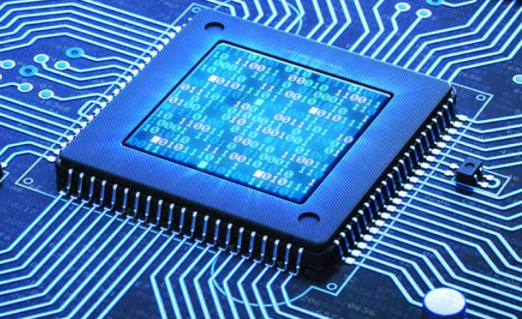 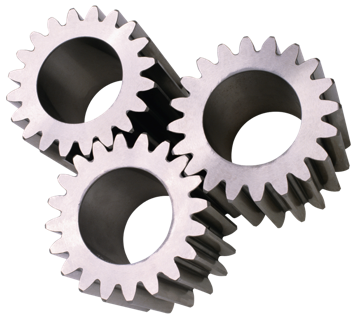 Algorithm
Architecture
Computational Models
We often skip this step, but an algorithm description requires a computational model.
There are several computational models, which are based on various computational architectures.
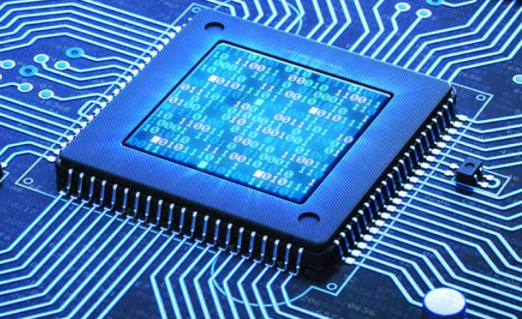 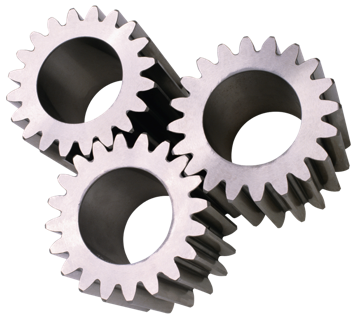 Algorithm
Architecture
Algorithms and Architectures
2
Turing Machine
Mathematical model of computation, 1936
Complexity-theoretic Church–Turing thesis: Any polynomial-time computable function (for any computational model) has a polynomial-time algorithm on a Turing machine.
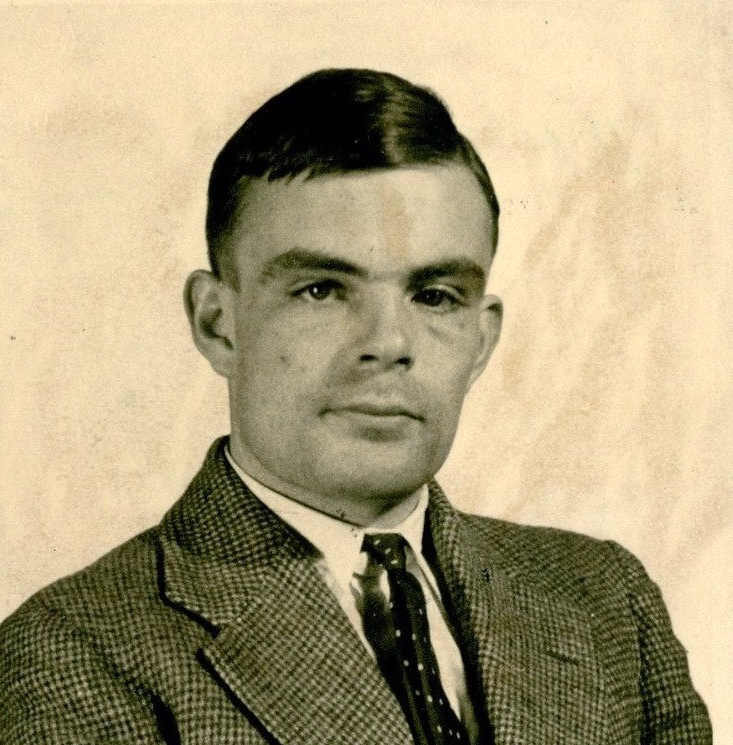 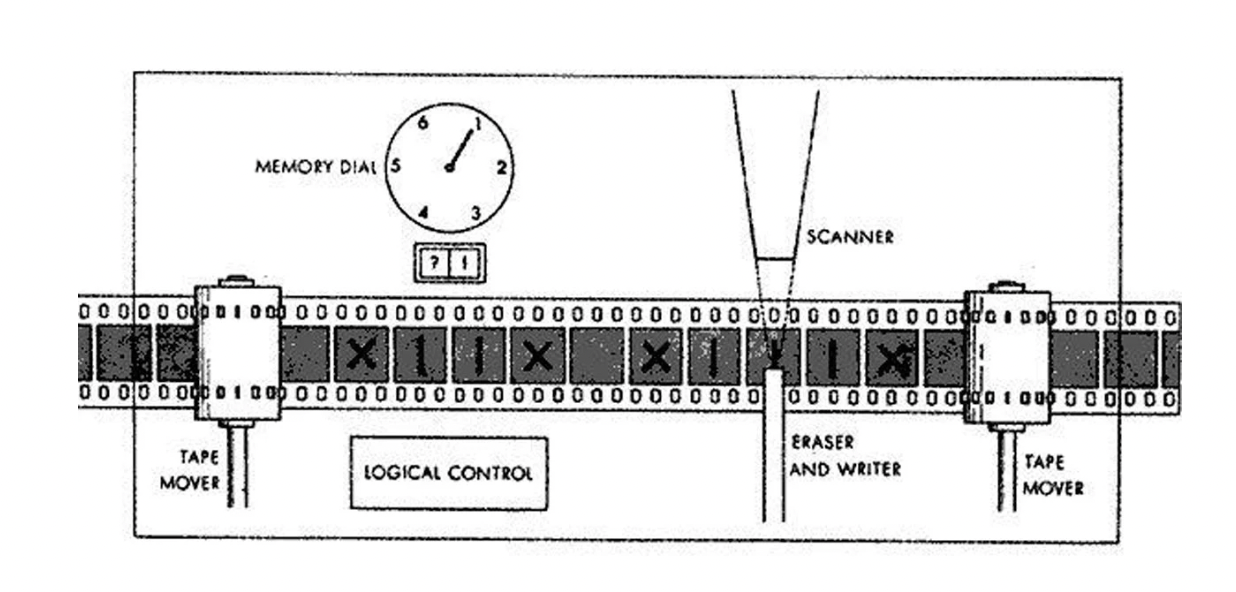 Alan Turing
https://en.wikipedia.org/wiki/Alan_Turing
https://mediartinnovation.com/2014/05/26/alan-turing-turing-machine-1936/
Algorithms and Architectures
3
Turing Machine
Not a real-world computer, but imitations exist.
Any computational model/system that can simulate a Turing machine can compute any computable function: Turing-complete.
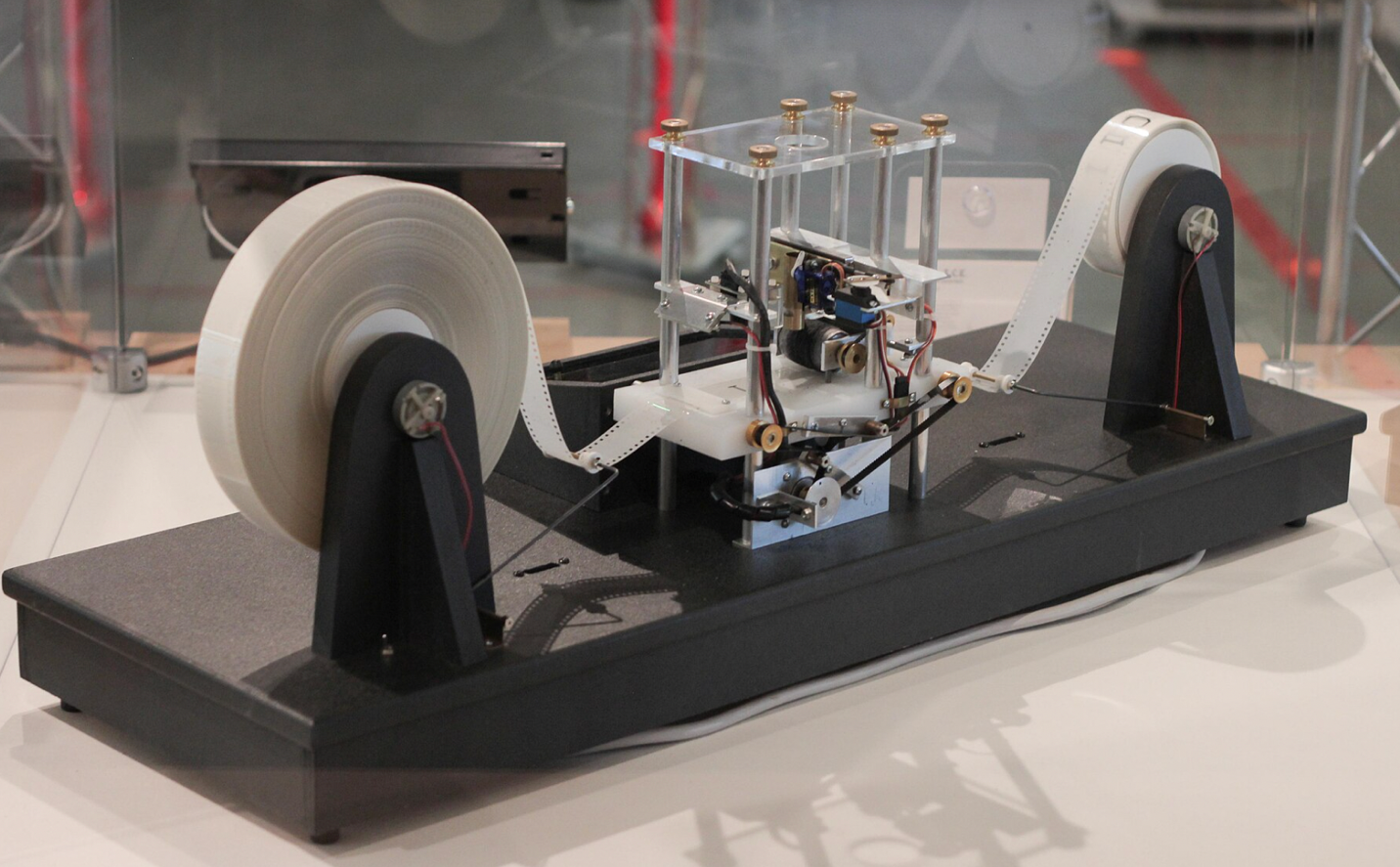 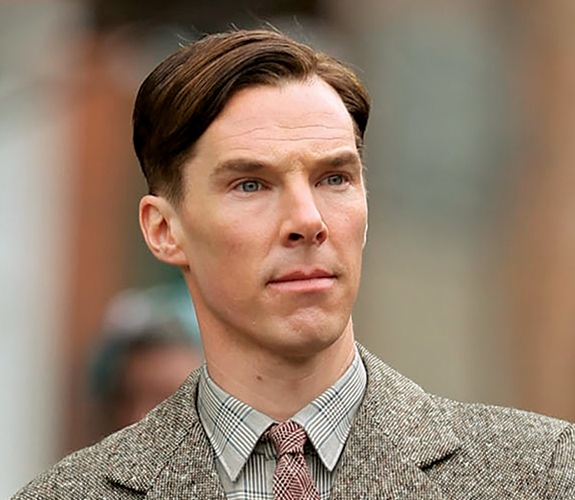 https://en.wikipedia.org/wiki/Turing_machine
not Alan Turing
Algorithms and Architectures
4
ENIAC
The first programmable, electronic, general-purpose digital computer, completed in 1945. 
It was Turing-complete
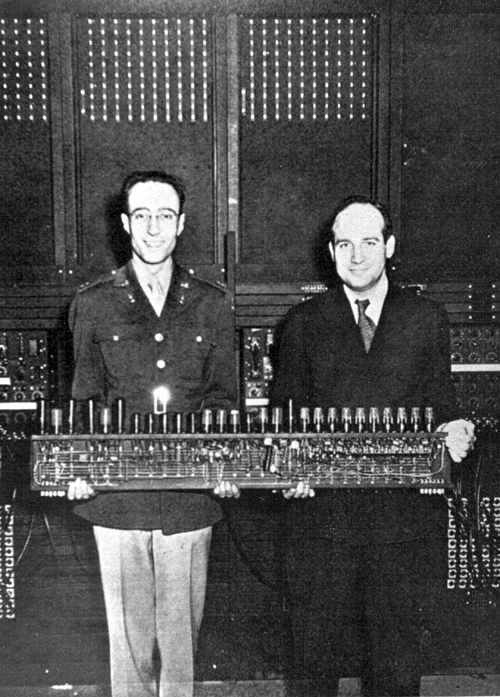 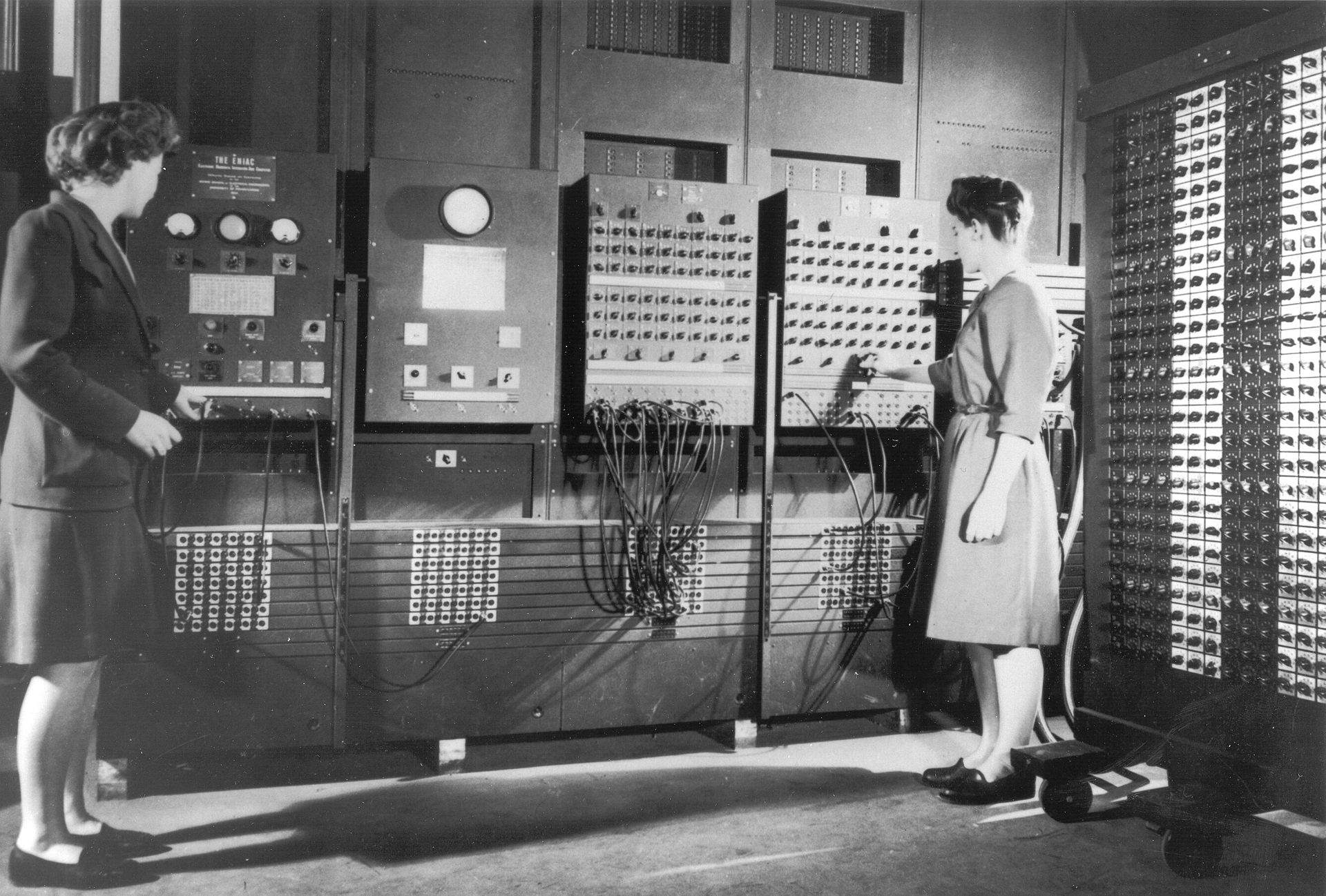 Presper Eckert and John Mauchly
https://en.wikipedia.org/wiki/ENIAC
Algorithms and Architectures
5
The von Neumann Architecture
ENIAC gave rise to a computational model called the von Neumann Architecture.
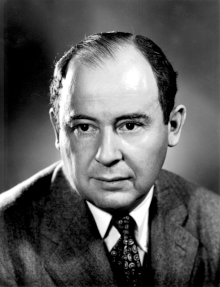 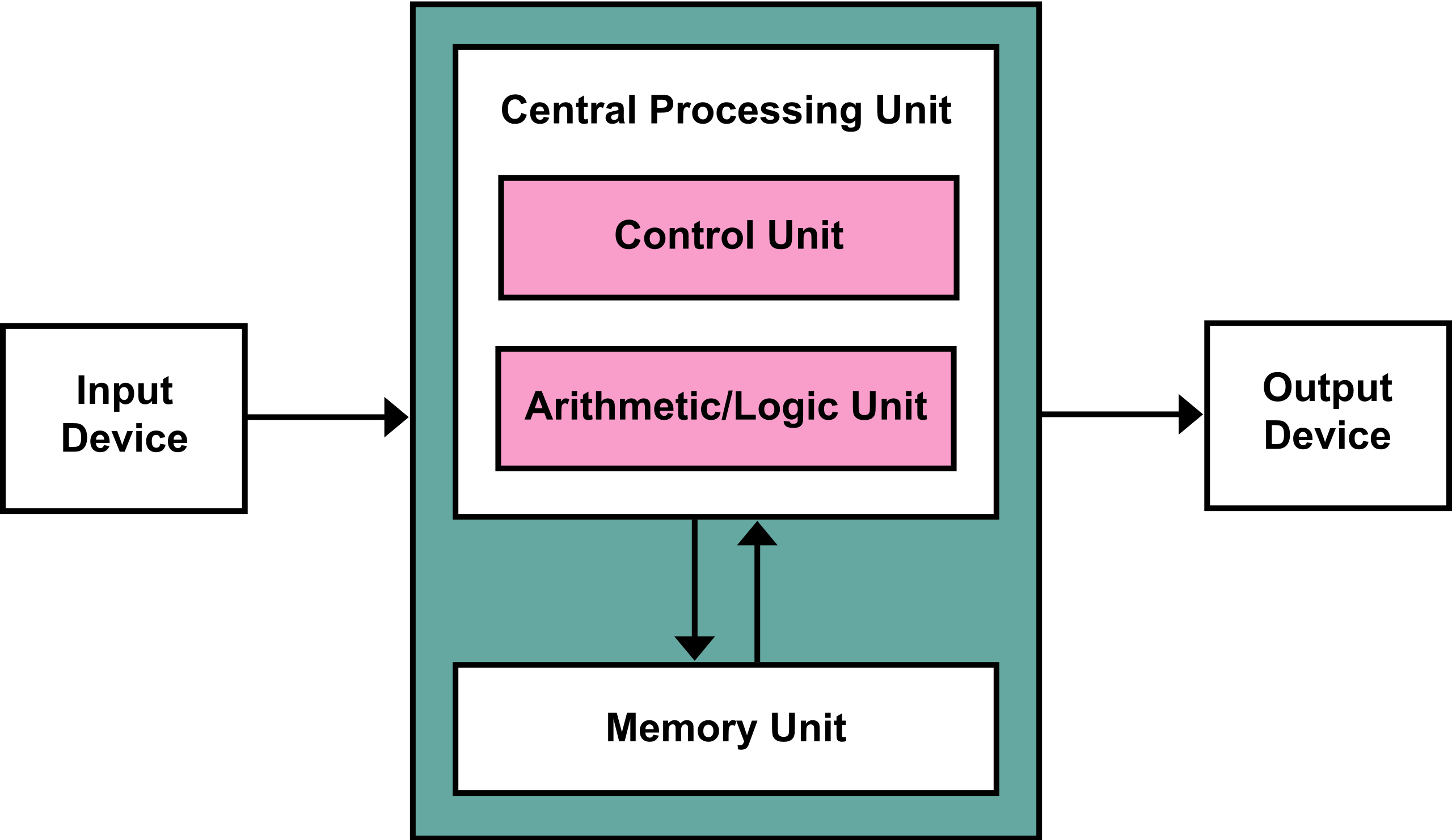 Memory stores both data and instructions
John von Neumann
https://en.wikipedia.org/wiki/Von_Neumann_architecture
Algorithms and Architectures
6
Random Access Machine (RAM)
A refinement of the von Neumann architecture.
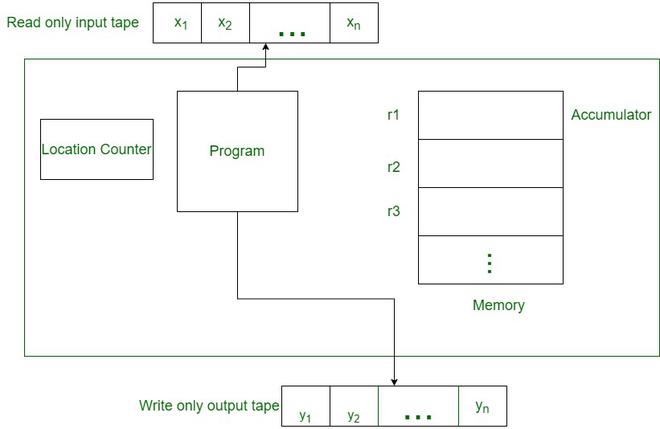 https://www.geeksforgeeks.org/what-is-random-access-machine/
Algorithms and Architectures
7
Programming Languages
Machine-independent languages written by humans and compiled into instructions for specific computer architectures.
The FLOW-MATIC programming language she created was later extended to create COBOL, a widely used high-level language for business applications.
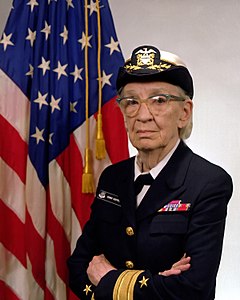 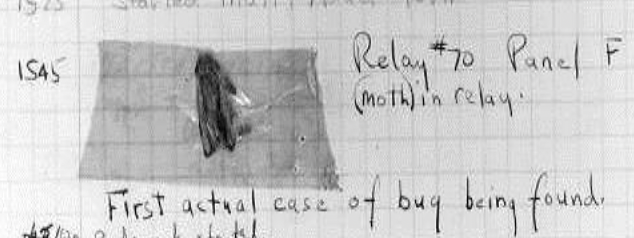 Algorithms and Architectures
8
Grace Hopper
RAM Programming Primitives
Language primitives for the RAM model are based on high-level programming languages, which were defined for the von Neumann architecture.
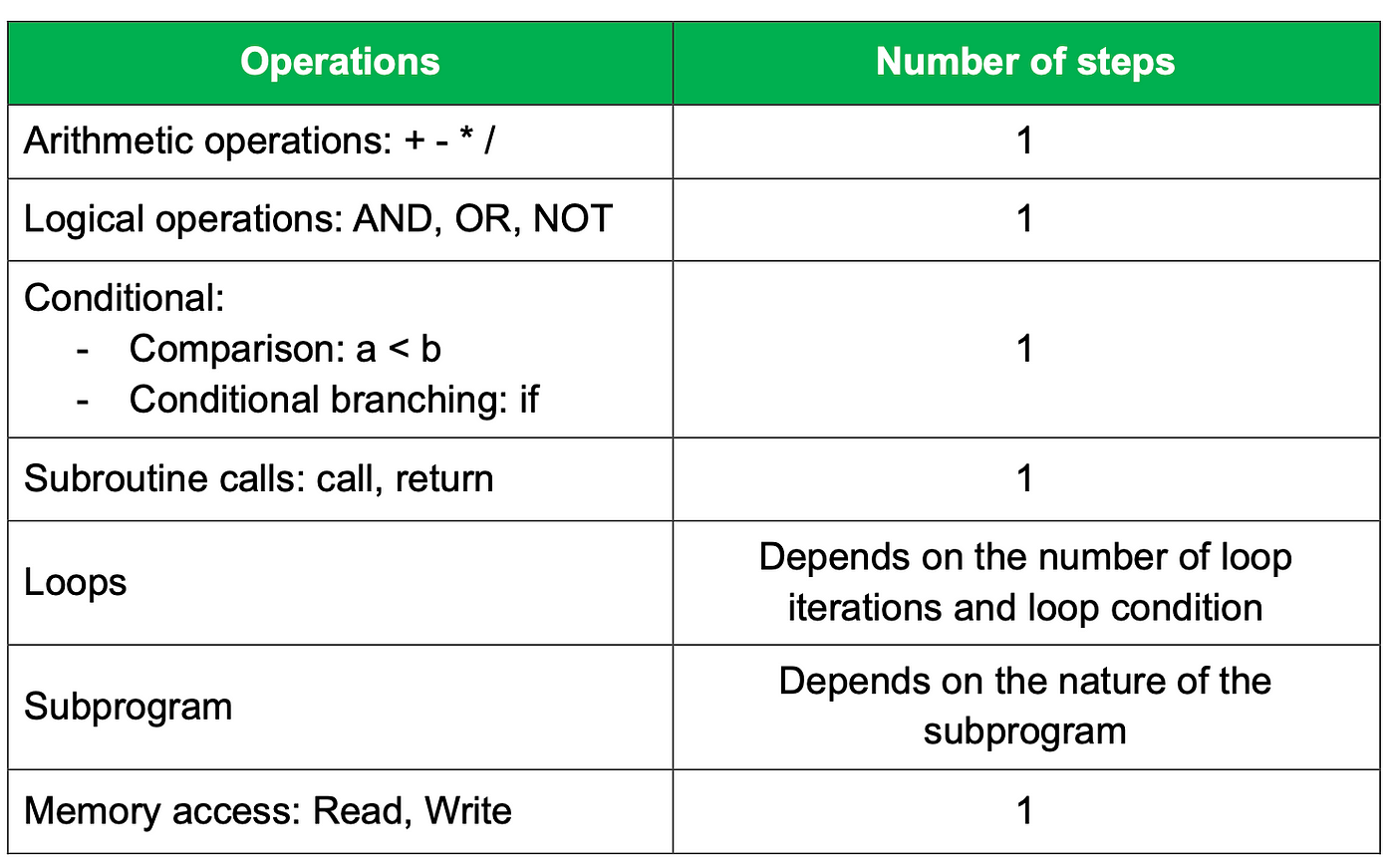 https://medium.com/@exploreintellect/what-is-the-ram-model-of-computation-a5e4a7ce22b4
Algorithms and Architectures
9
Moore’s Law
Moore’s “law” is the observation that the number of transistors in an integrated circuit doubles about every two years.
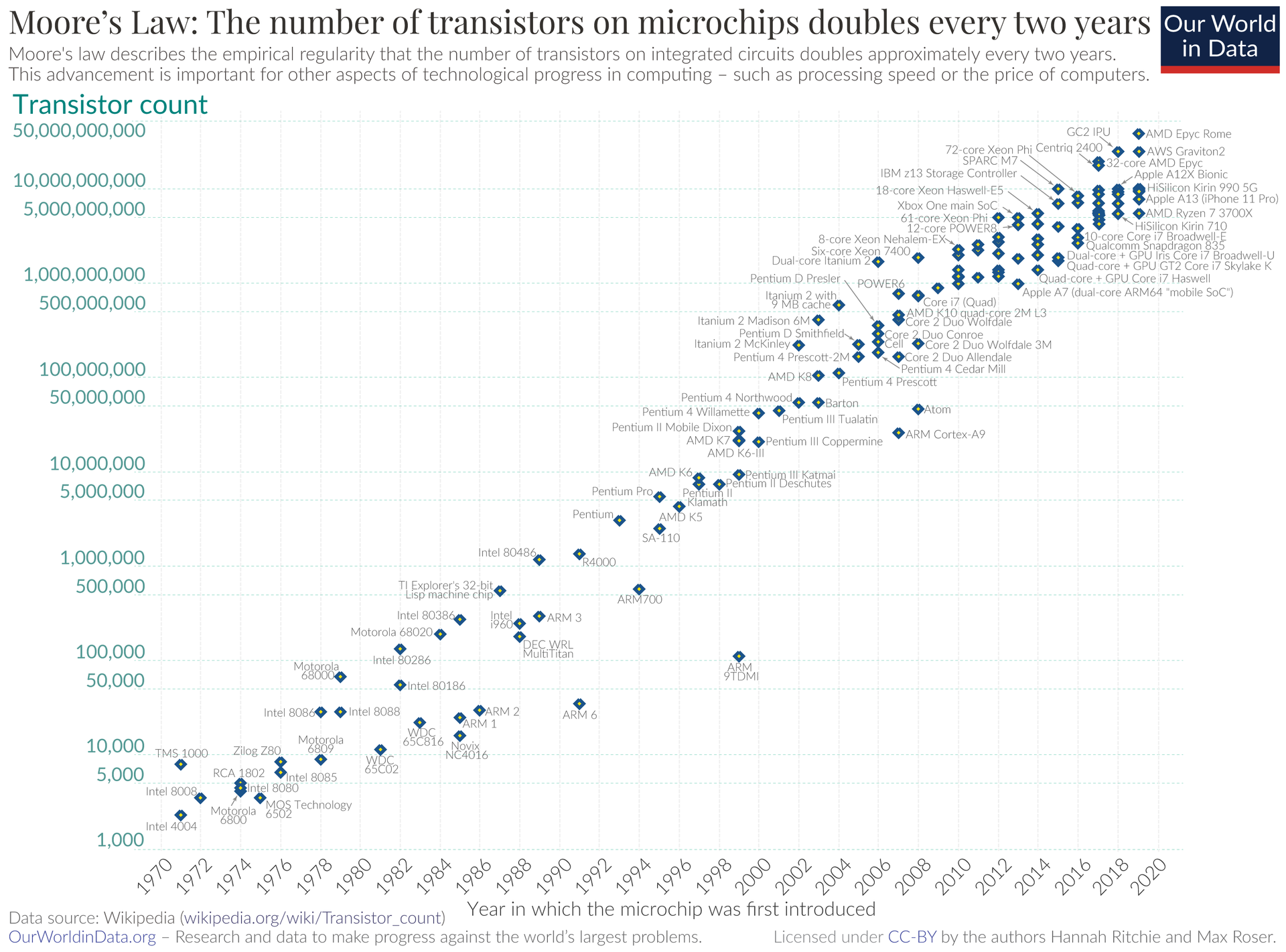 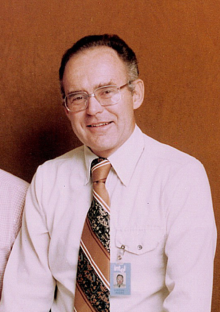 Gordon Moore
(Intel co-founder)
Algorithms and Architectures
10
Moore’s Law Misquote
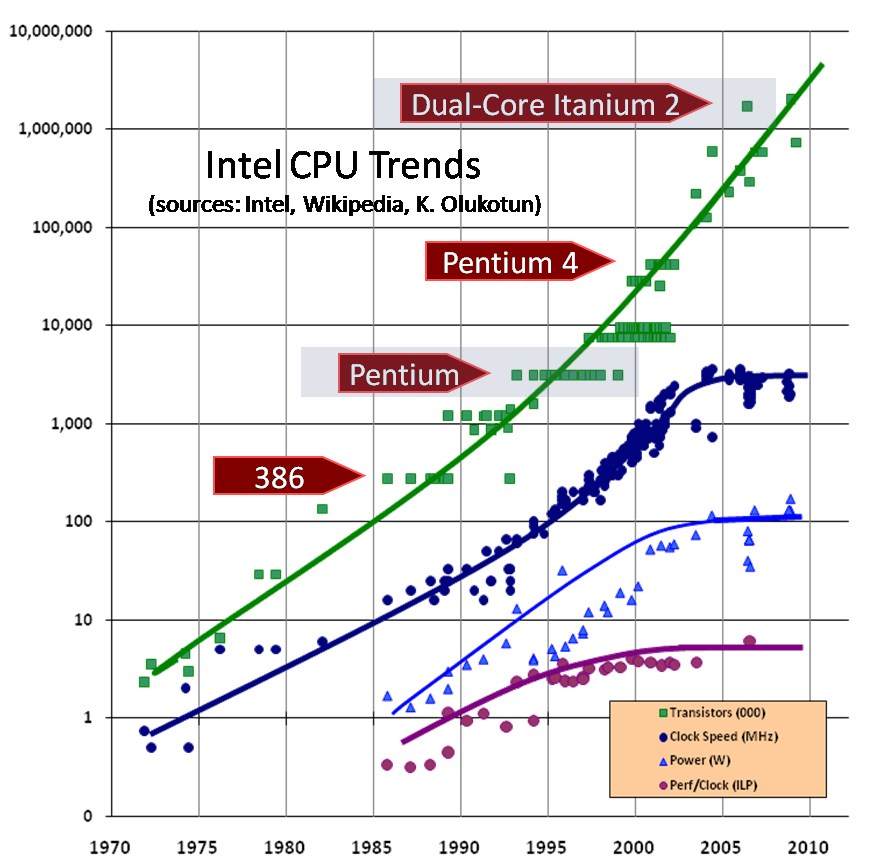 Not clock speed
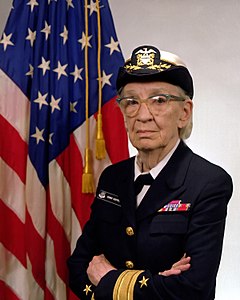 Grace Hopper gave out “nanoseconds” to prove this point.
Algorithms and Architectures
11
Word RAM Model
The word RAM (word random-access machine) model is a model of computation in which a random-access machine can do arithmetic and bitwise operations on a word of w bits in constant time.



Examples: bitwise AND, OR, XOR, MSB
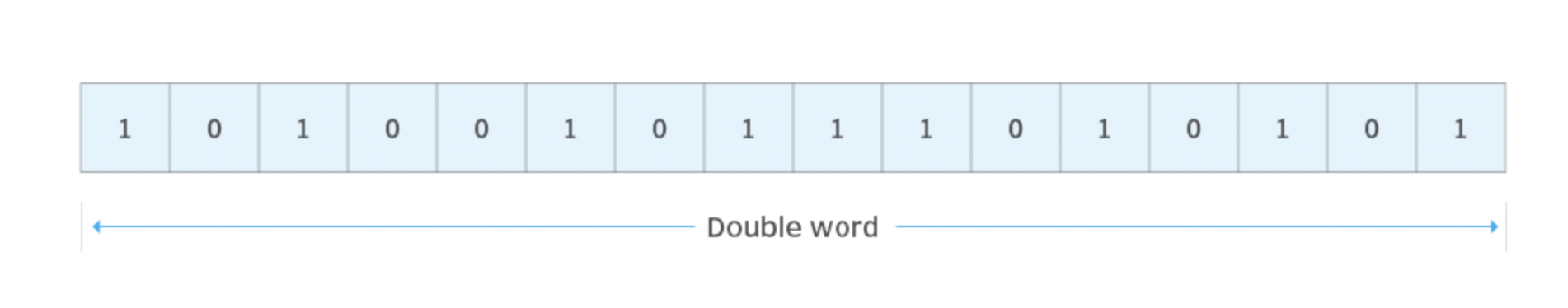 word
Algorithms and Architectures
12
Example Word RAM Algorithm
Given two arrays, A and B, of n bits, compute the first bit where A and B differ.
Compute C = A XOR B. Time: O(n/w)
Repeatedly test each word of MSB for equality with 0. Time: O(n/w).
For the first word, c, in C that is not 0, compute MSB(c).
Total running time: O(n/w).
Algorithms and Architectures
13
Understanding the Orders of Magnitude
External memory: 10 ms
Internal memory: 10 ns
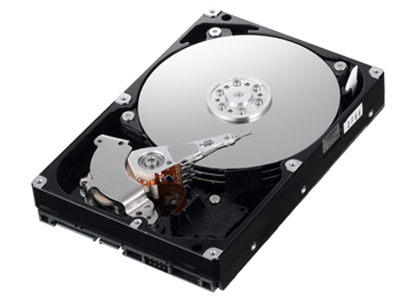 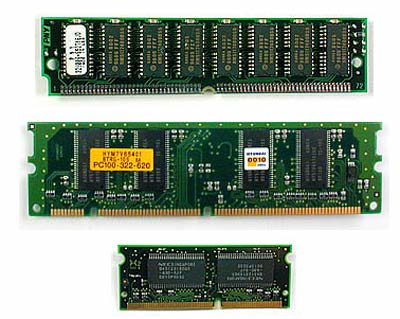 1 million times slower!
The Memory Hierarchy
The trade-off of size and speed
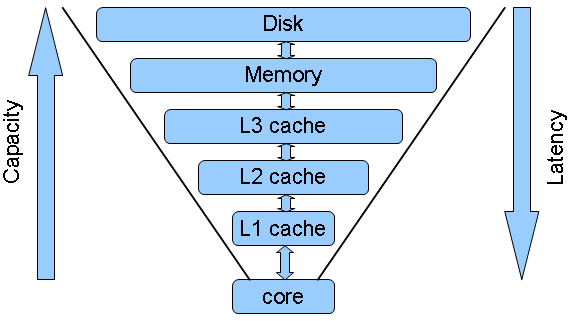 10 ms
1 TB
10 ns
4 GB
5 ns
0.5 ns
Analogy: Cooking Eggs
Suppose Anna is cooking eggs in in Irvine and wants to add salt and pepper







Suppose it takes her 10 seconds to go to her pantry, get salt and pepper and add them to her eggs
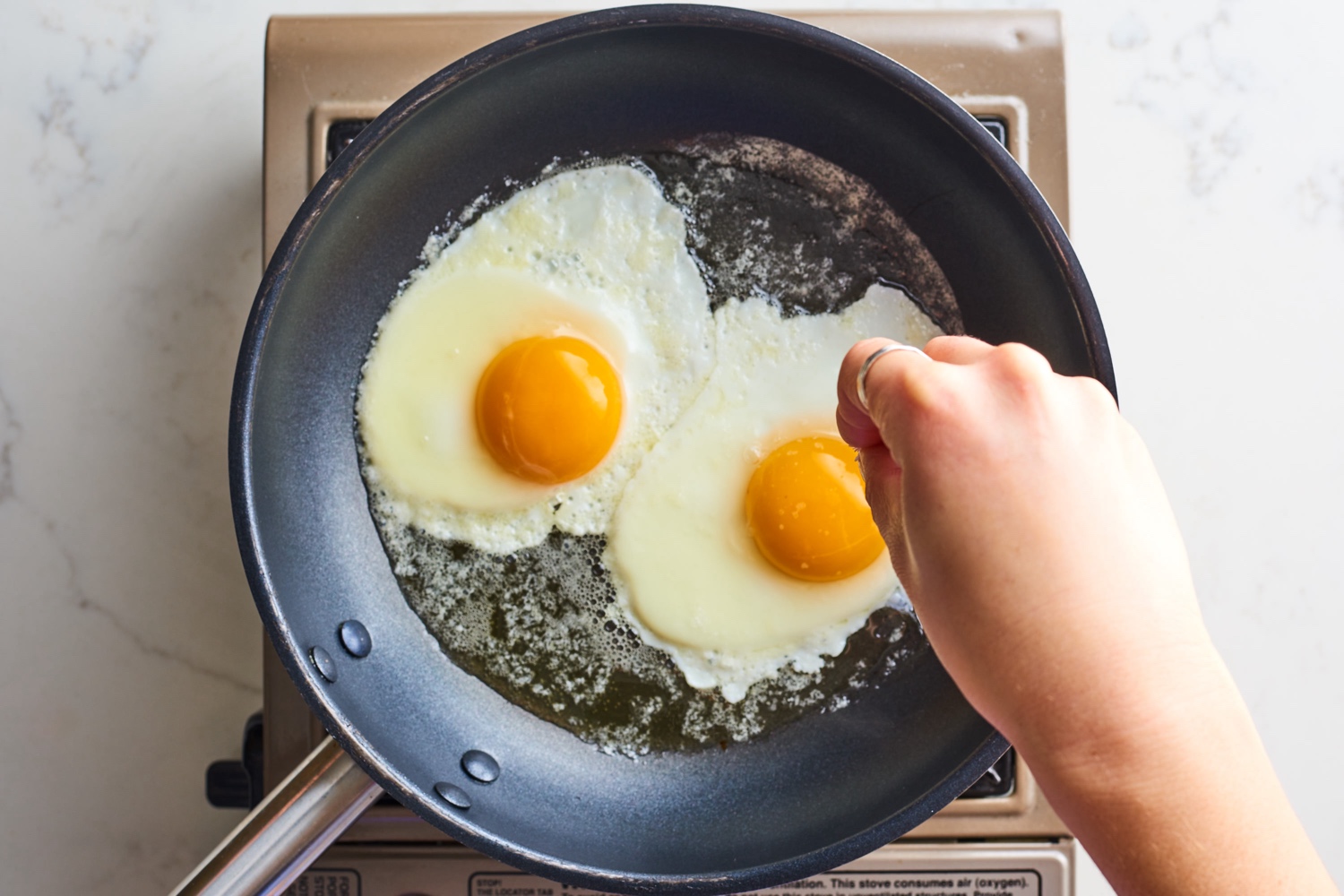 Analogy: Cooking Eggs
If going to her pantry is like a computer going to internal memory, then what would be analogous to going to external memory?
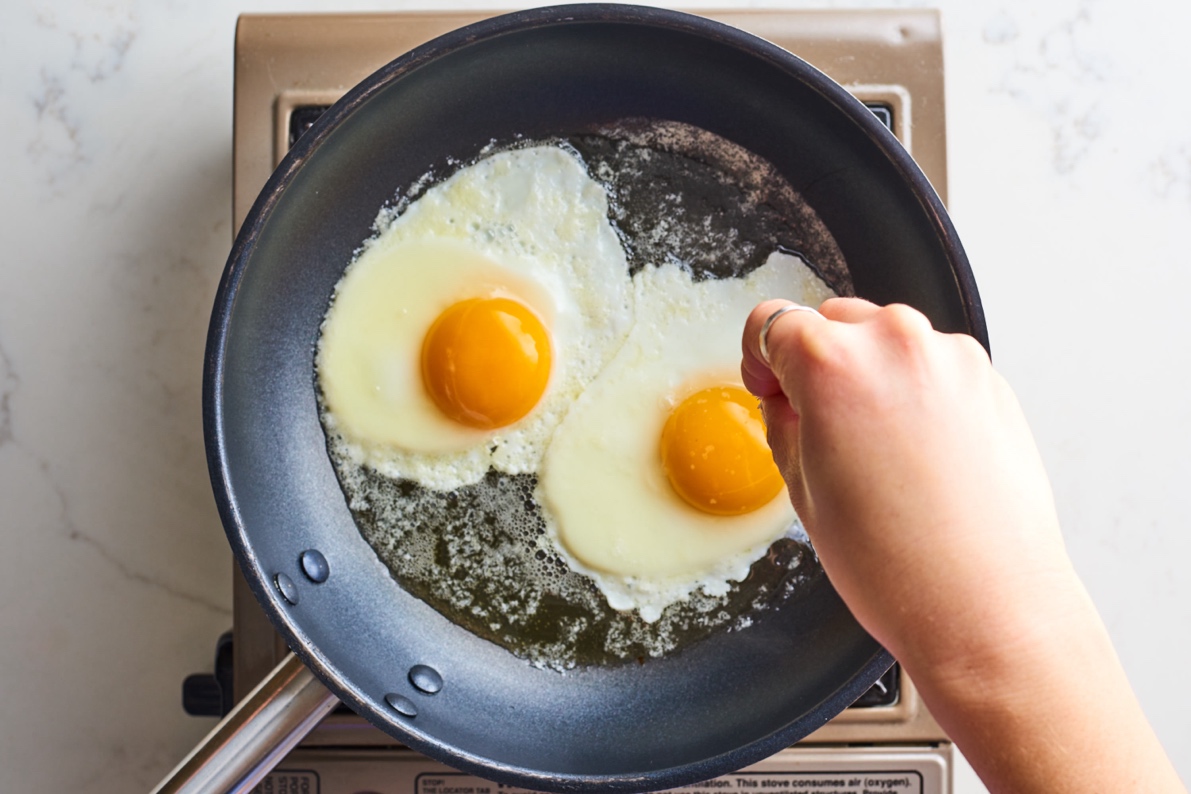 Analogy: Cooking Eggs
If going to her pantry is like a computer going to internal memory, then what would be analogous to going to external memory?
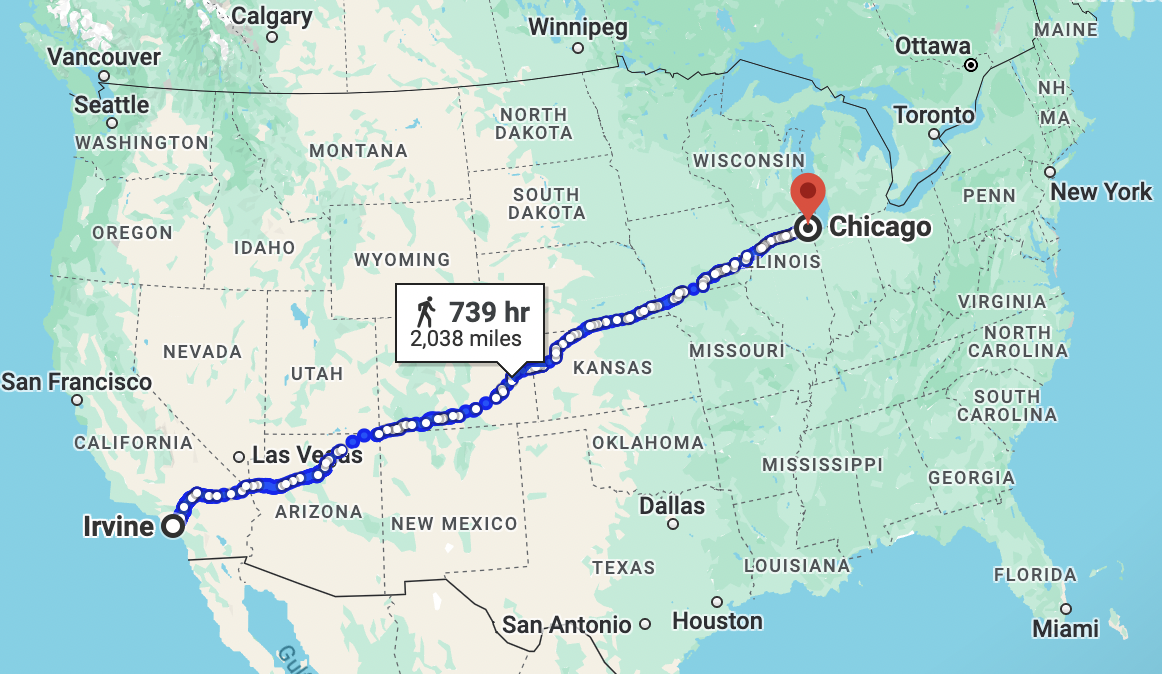 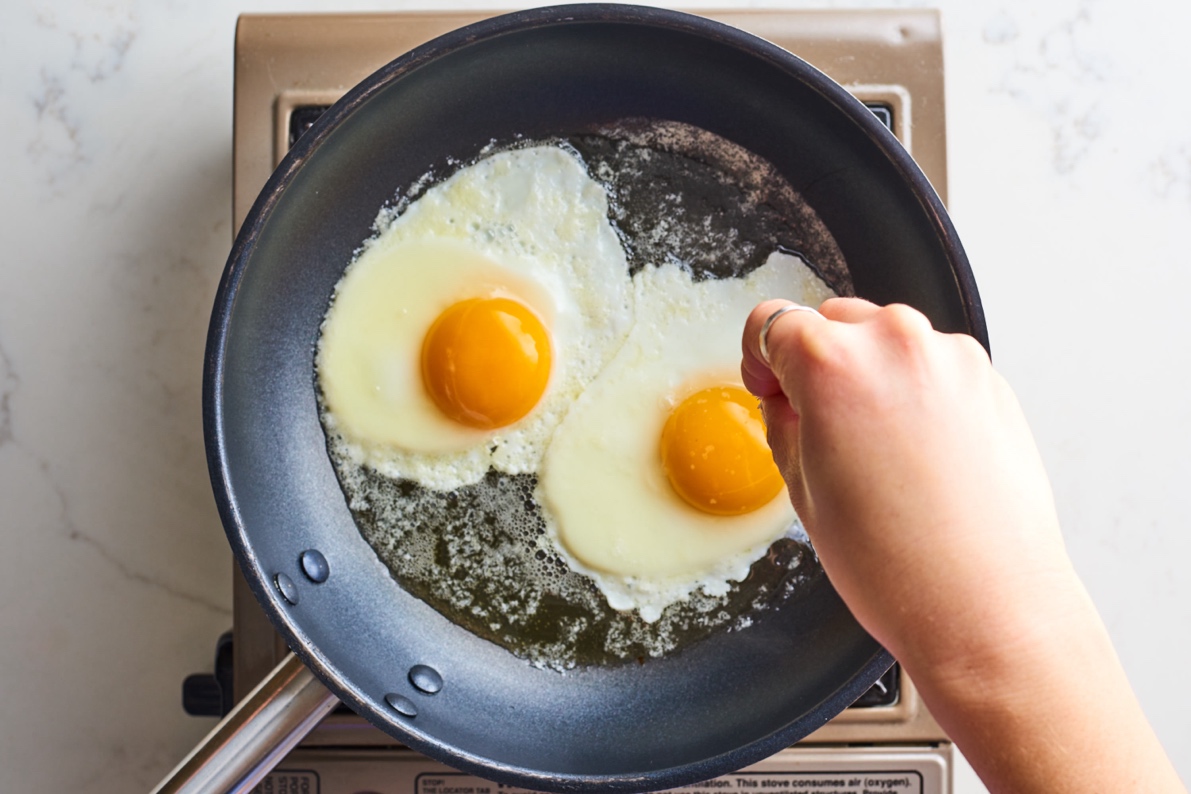 Walking to Chicago, buying salt and pepper, and walking back
External Memory Model
External memory identifies the frontier between the highest two layers in the memory hierarchy for a particular data set.
B = block size
M = “internal” memory size
	m = M/B (number of internal blocks)
N = “external” input size
	n = N/B (number of input blocks)


The model only counts the number of reads and writes to external memory (I/Os). All other costs are ignored.
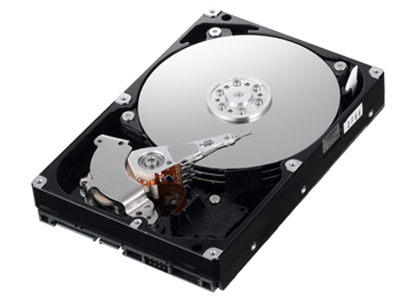 B-Trees
A version of the (a,b) tree data structure, which is the best-known method for maintaining a map in external memory, is a “B-tree.” 
A B-tree of order d is an (a,b) tree with a = d/2 and b = d.
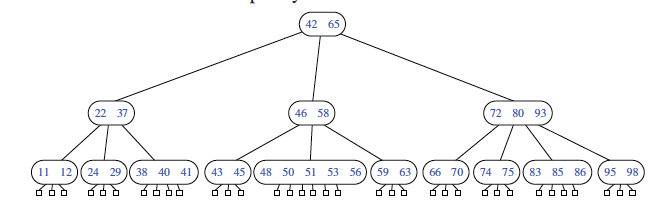 B-Trees
20
B-tree I/O Complexity
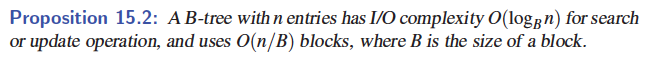 Proof:
Each time we access a node to perform a search or an update operation, we need only perform a single disk transfer.
Each search or update requires that we examine at most O(1) nodes for each level of the tree.
B-Trees
21
External-Memory Sorting
Which of these sorting algorithms is good/bad in external memory?

Insertion-sort
Heapsort
Shellsort
Mergesort 
Quicksort
Algorithms and Architectures
22
Better External-Memory Sorting
Multi-way Merge-sort:
Merge M/B sorted subarrays instead of 2.





Number of I/Os: O((N/B) logM/B (N/B)).
This is optimal.
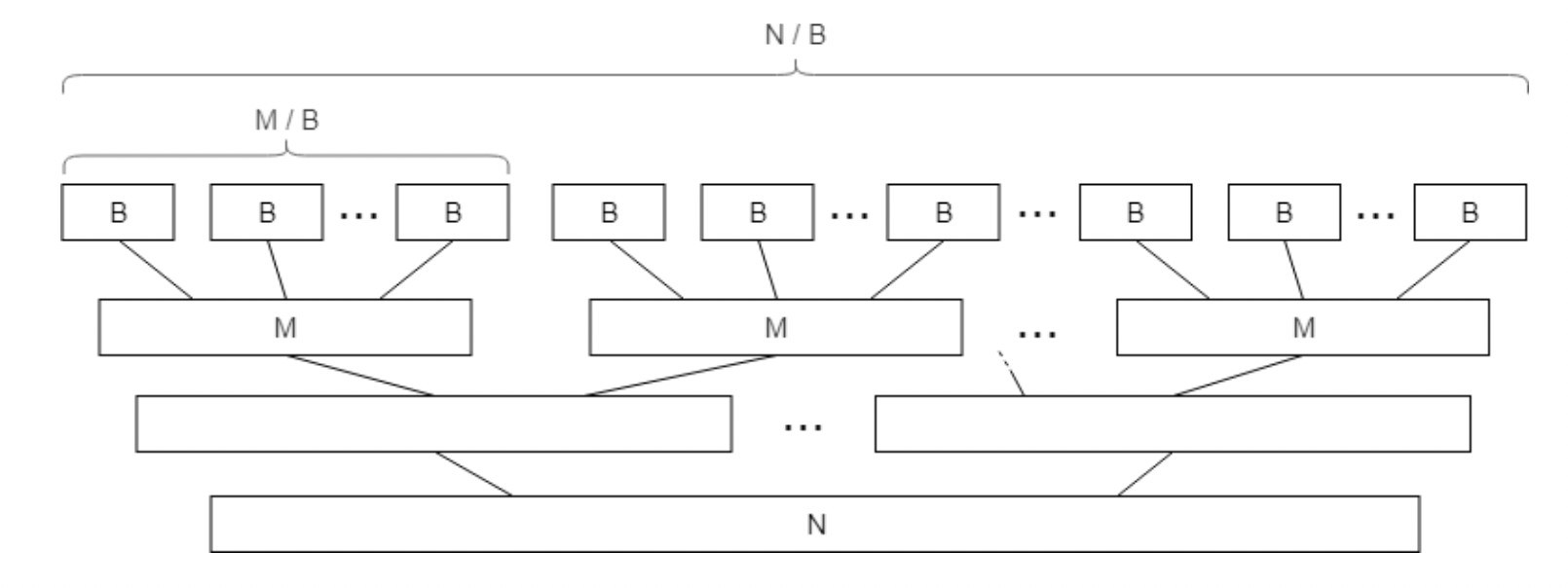 Algorithms and Architectures
23
Parallel Random Access Machine (PRAM)
Synchronous shared memory model.
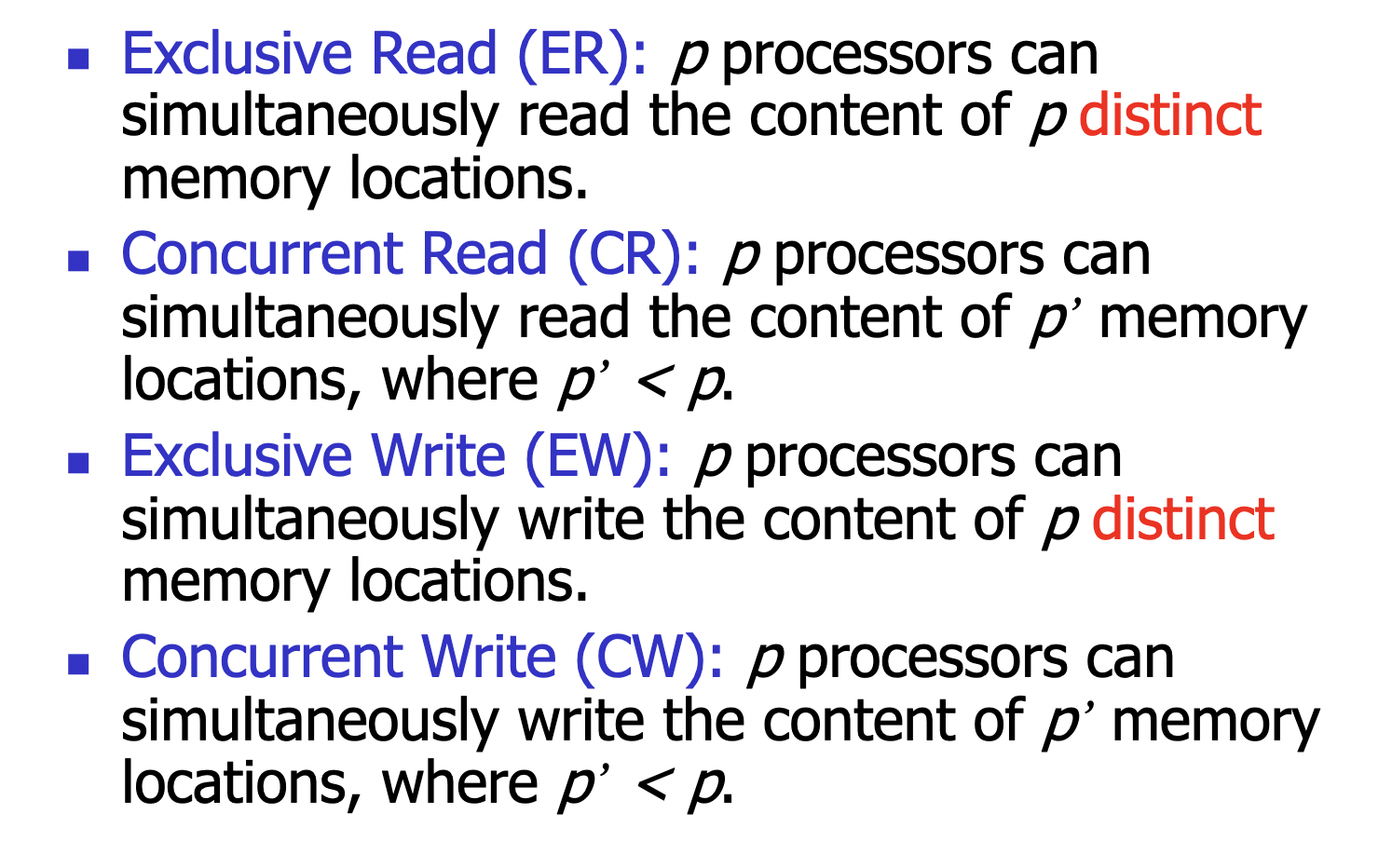 Algorithms and Architectures
24
PRAM Algorithms
CRCW PRAM can compute OR of n bits in O(1) time with n processors.
CRCW PRAM can compute Min of n numbers in O(1) time with n2 processors.
Merge two sorted lists of n elements in O(log n) time with n processors in CREW PRAM.
Sort n numbers in O(log2 n) time with n processors by parallel merge-sort in CREW PRAM.
Algorithms and Architectures
25
Parallel External Memory (PEM)
In joint work, we defined a parallel external memory model and designed efficient algorithms for it.
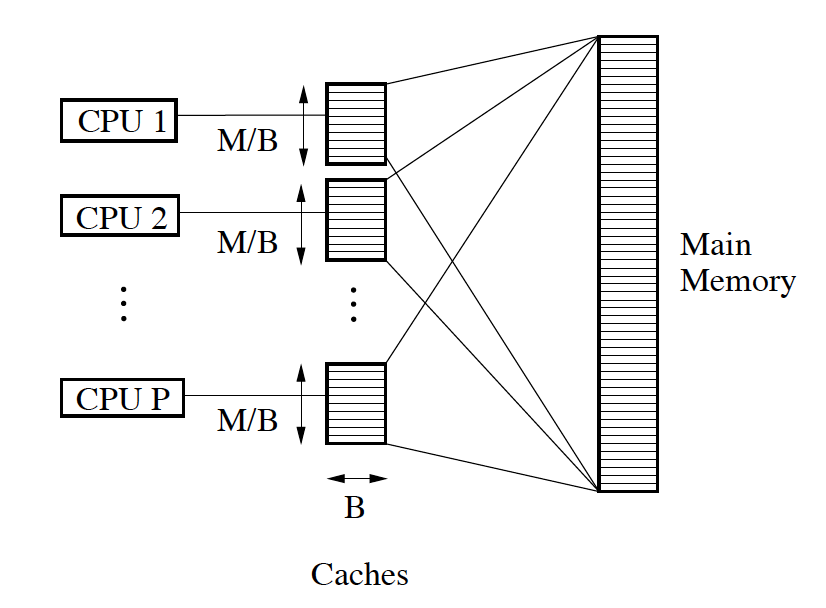 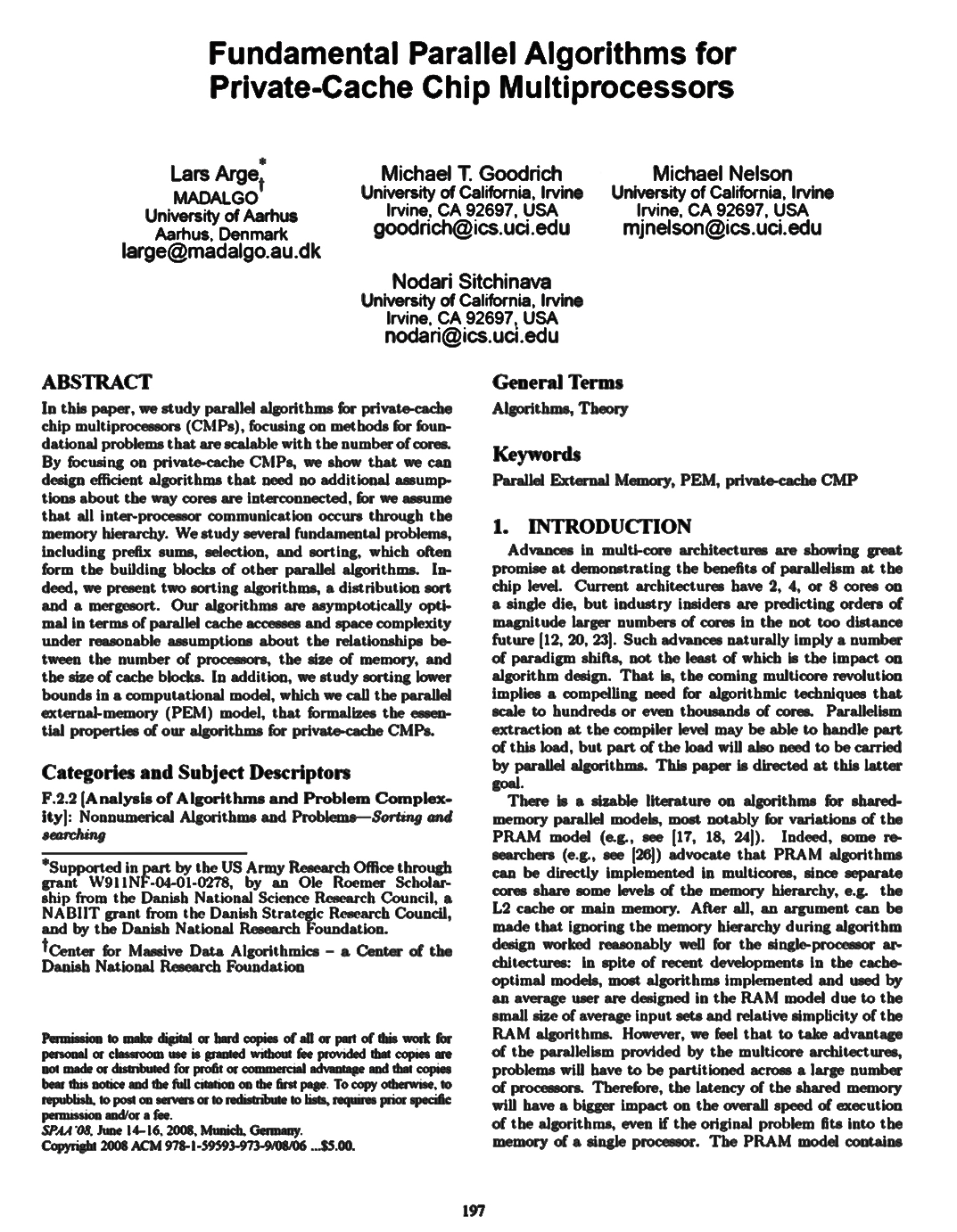 PEM Sorting Result
Sorting with optimal parallel I/O complexity:
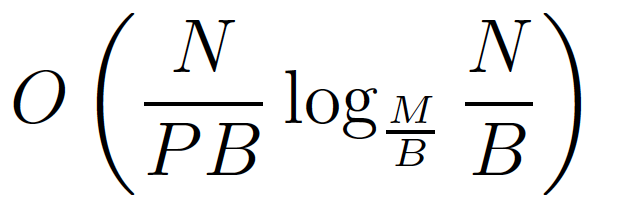 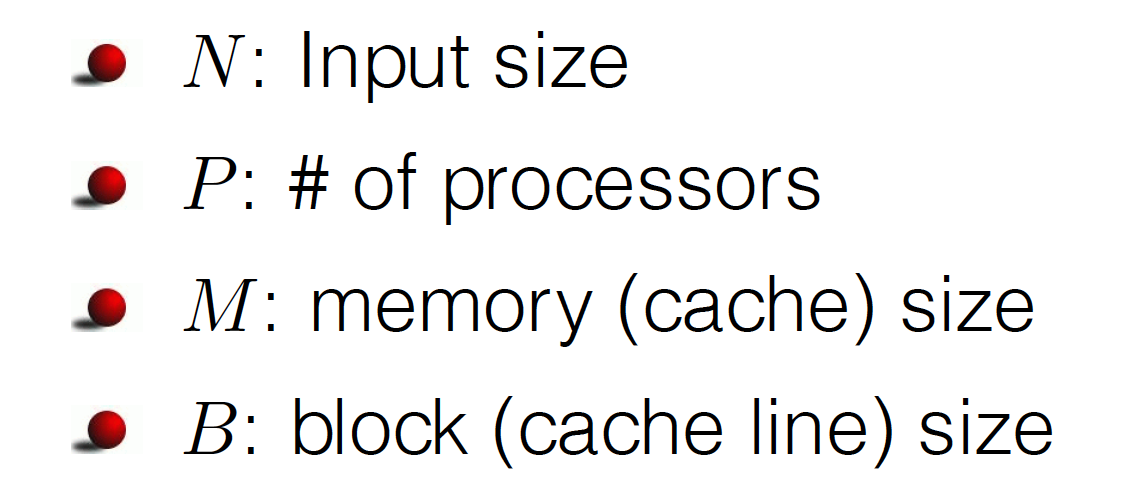